We are going to Great Britain
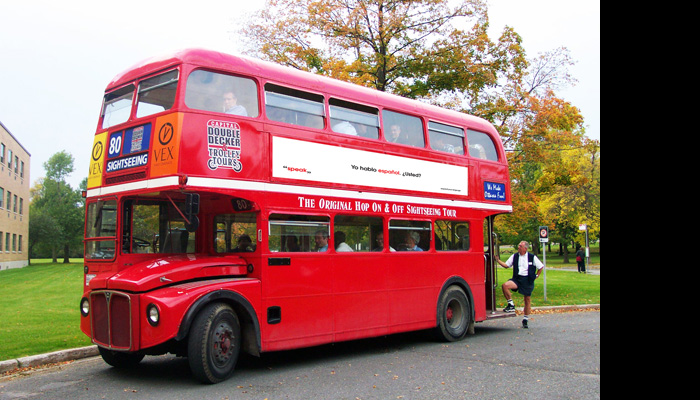 “
“
“
”.
“Double-Decker Bus
British customs and traditions
The Changing of the Guard
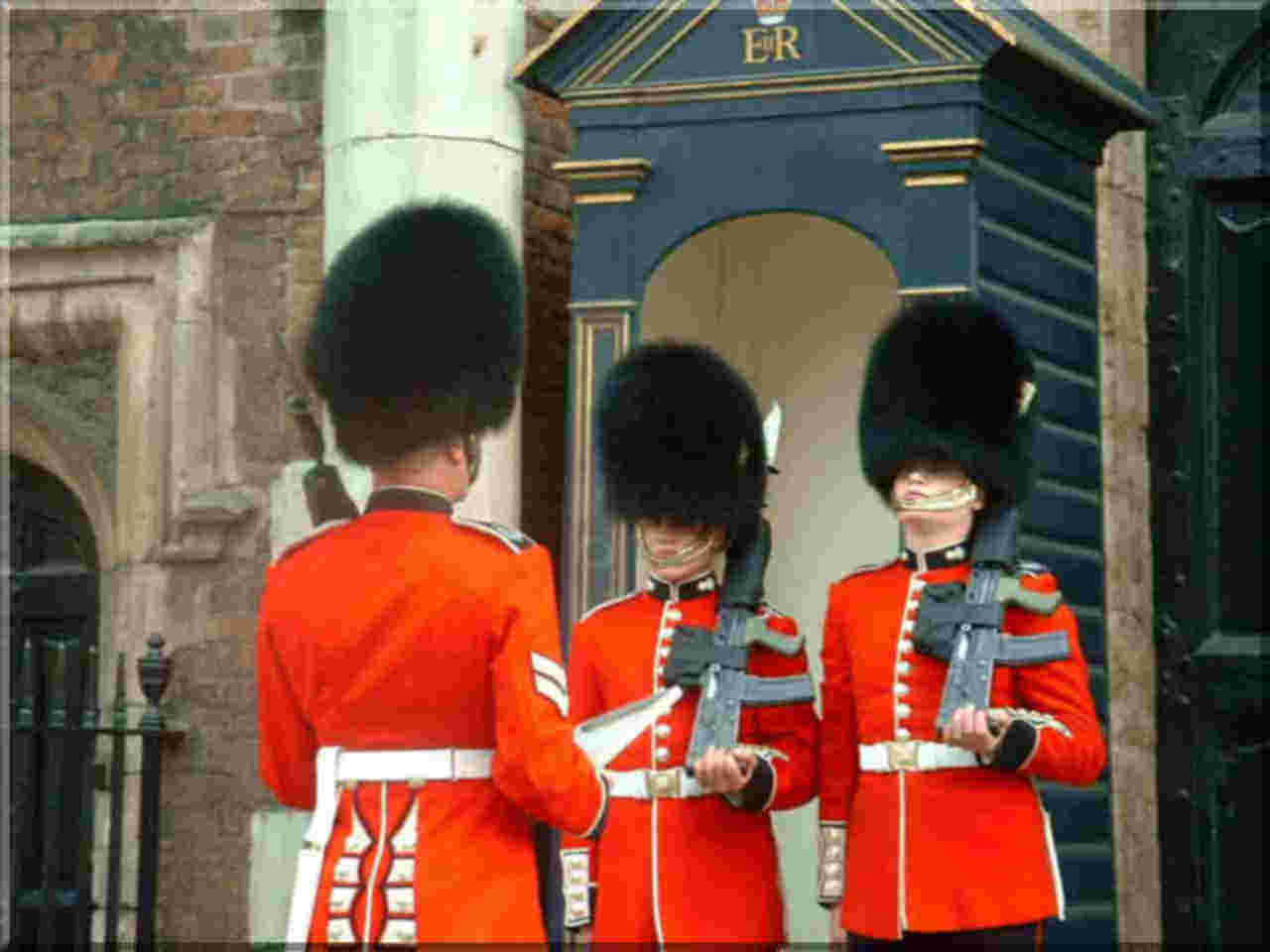 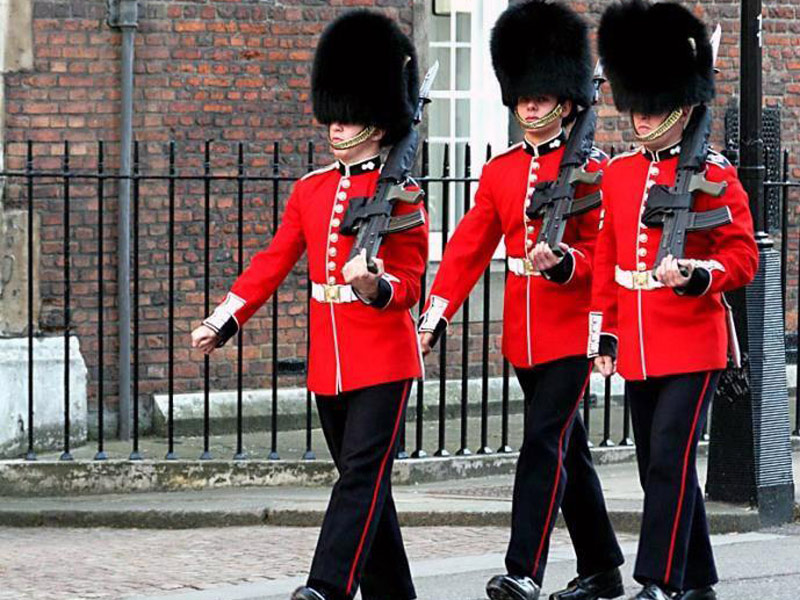 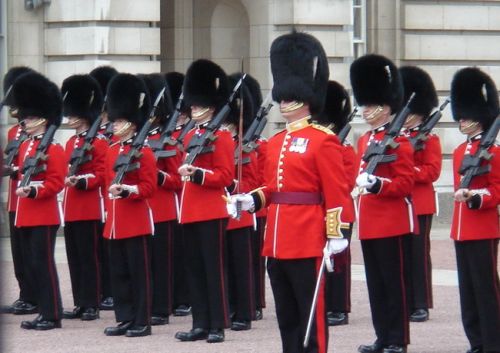 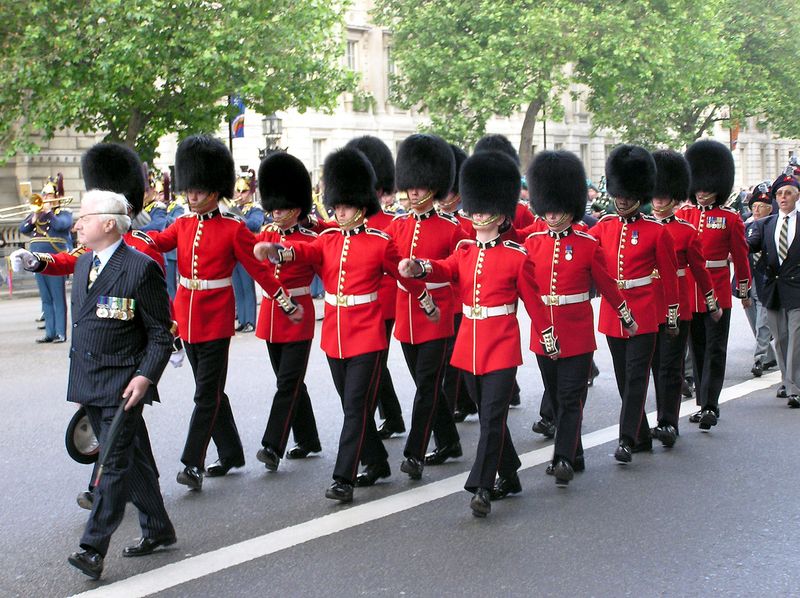 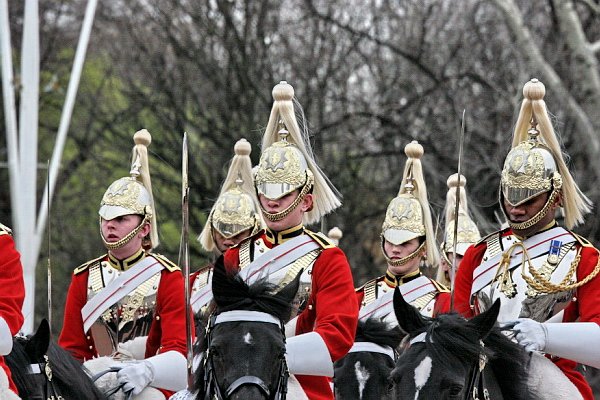 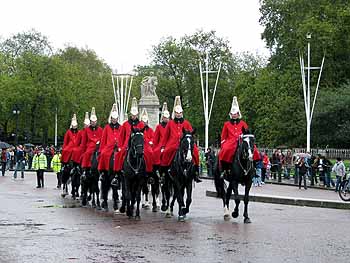 Ceremony of the Keys
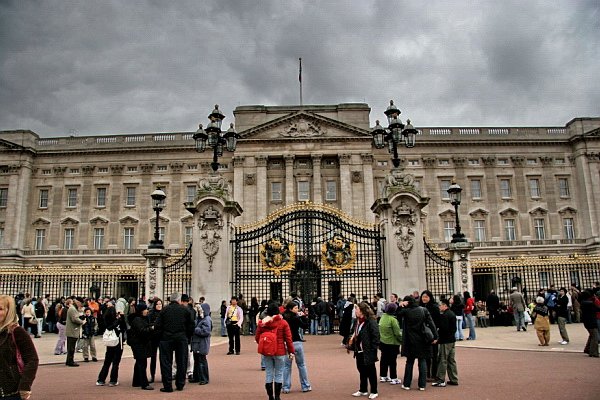 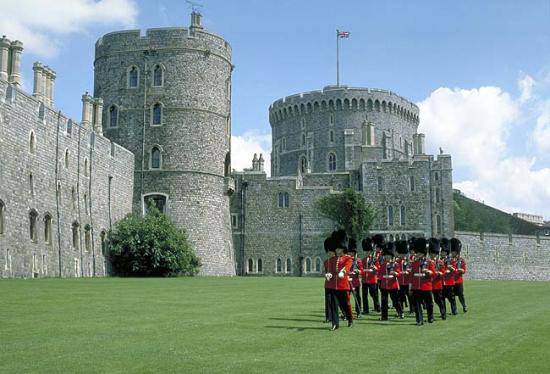 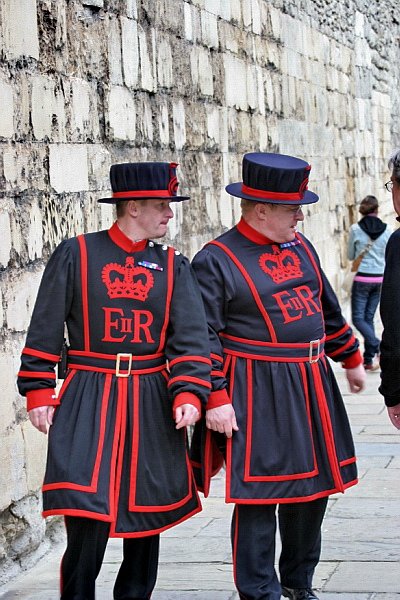 New Year
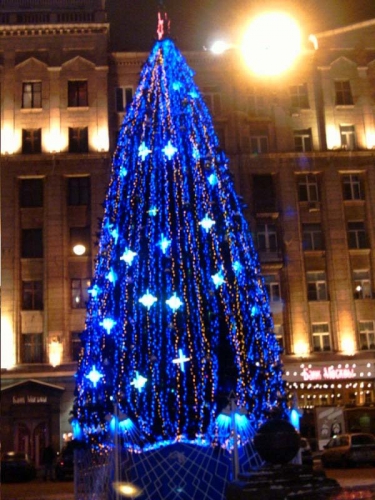 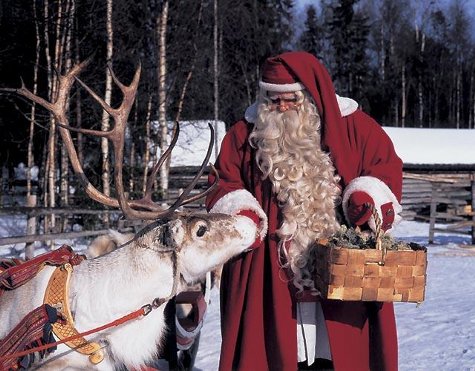 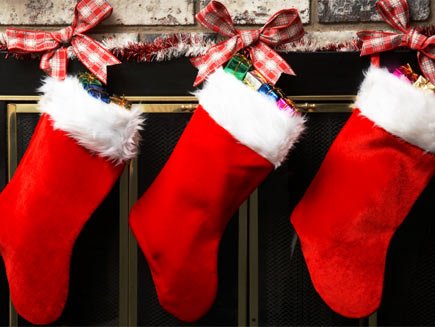 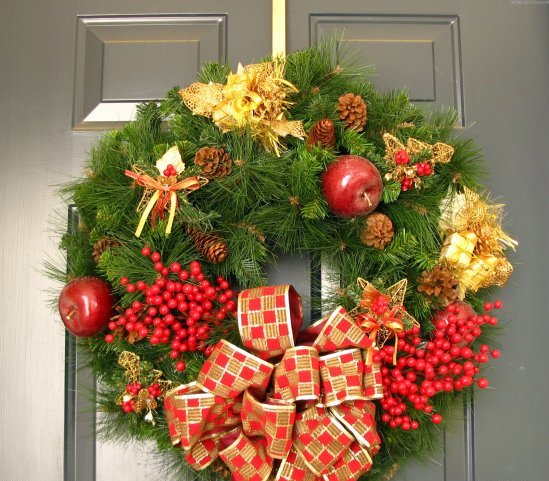 Five- o’clock tea
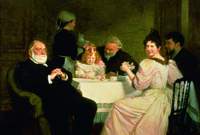 British sports
football
basketball
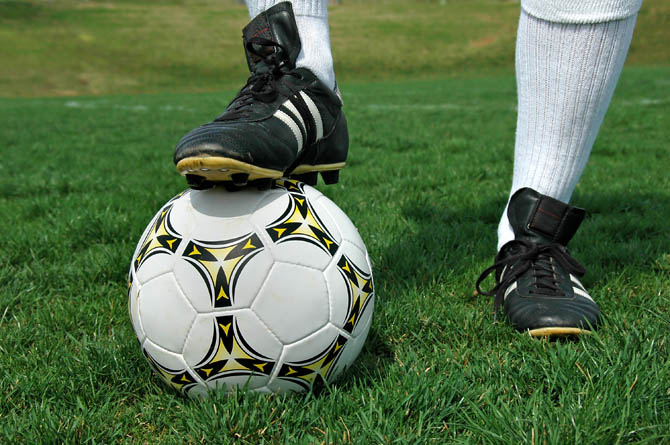 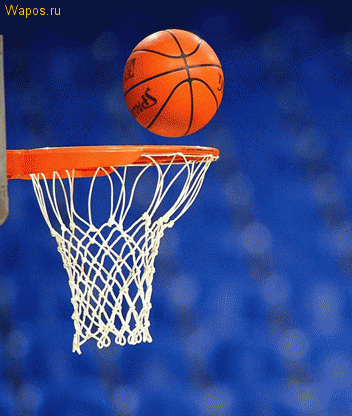 derby
golf
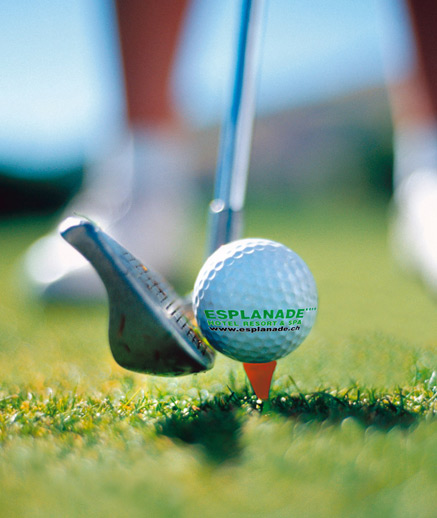 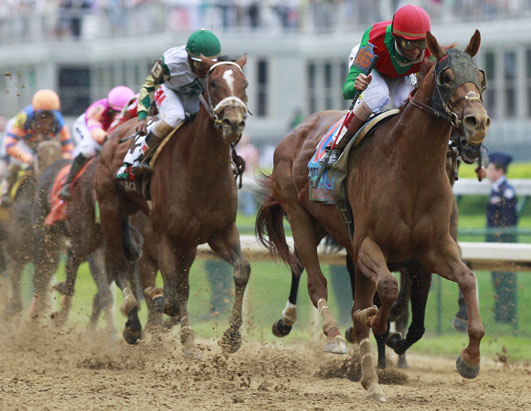 British and Russian customs
- kiss my Mum on one cheek-invite her to the party
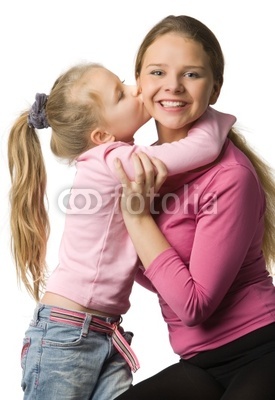 -hold the door open for her-shake hands with her
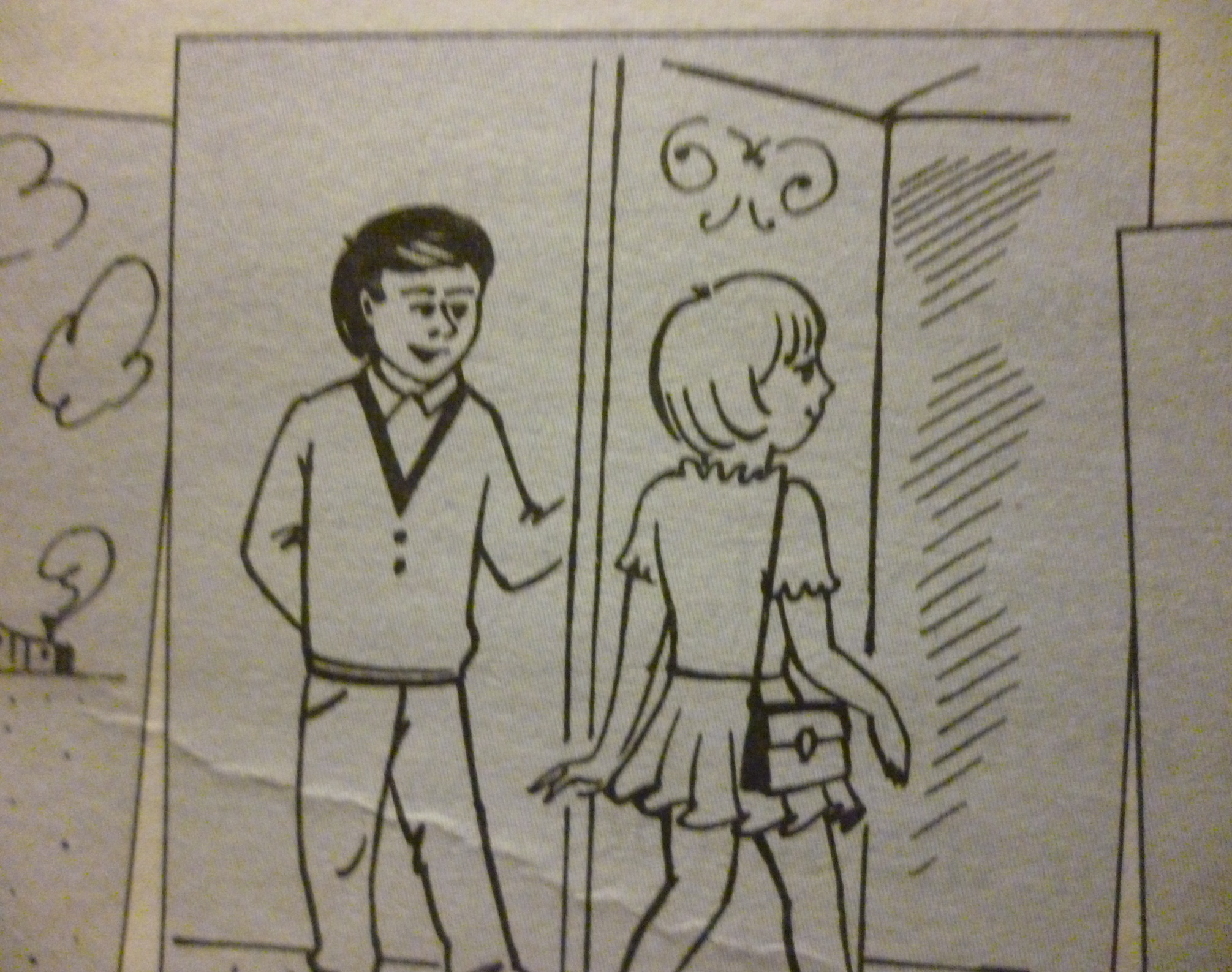 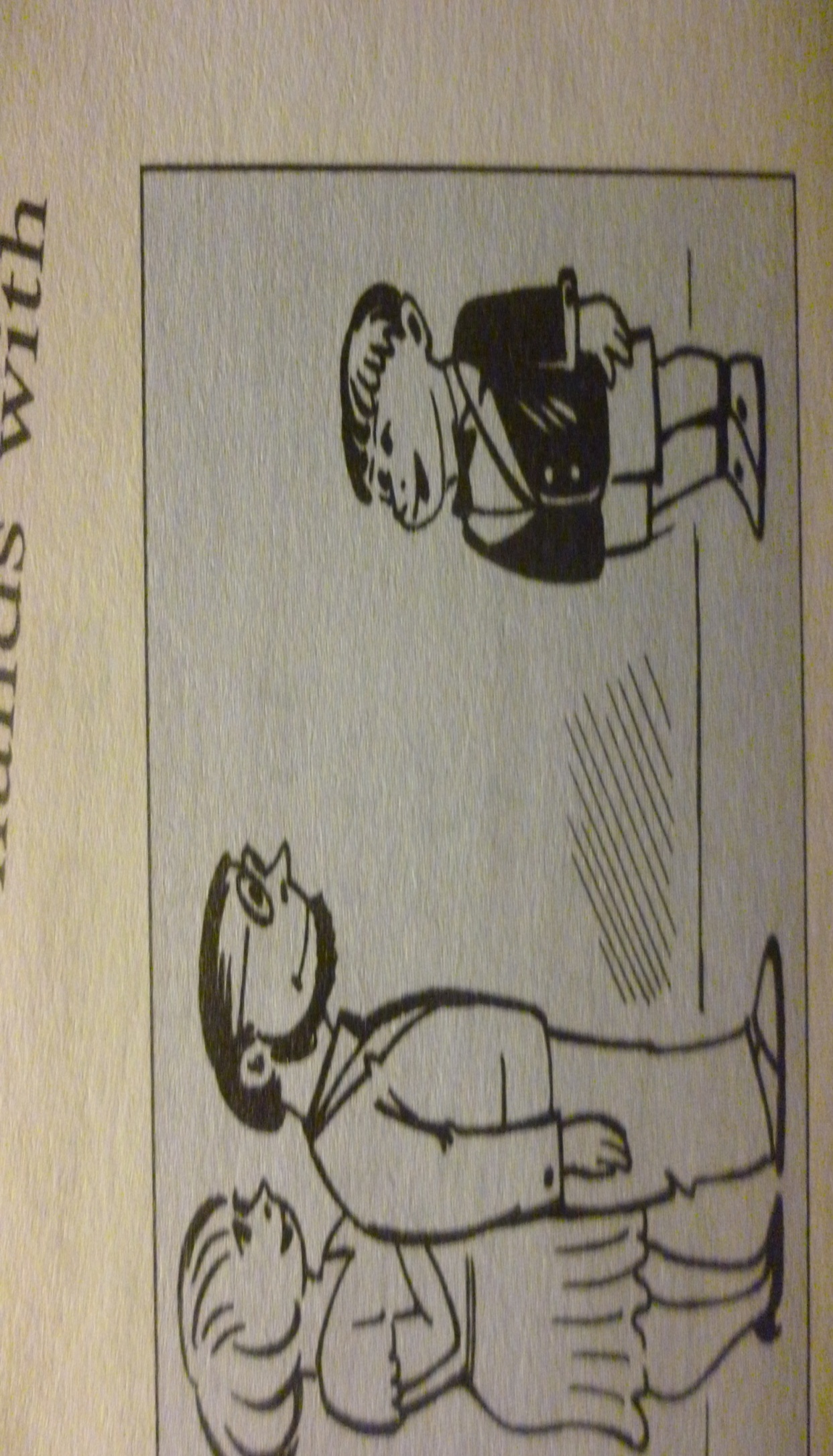 - take off shoes- say”thank you”‘
Thank you
Thank you
- shake hands with him- come at the time
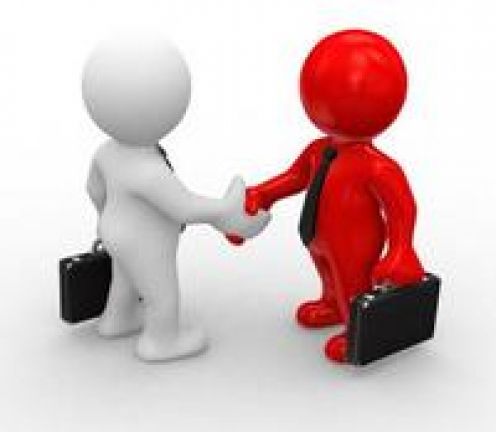 Не доволен. Сделал не всё,что мог
Мог бы лучше
Сделал всё,что в     моих              силах
Thank you very much
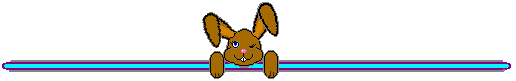